Qari mill-Ittra 
lil-Lhud.
Lhud 9, 2-3. 11-14
Ħuti, fis-santwarju kien hemm tinda, dik ta’ quddiem, li fiha kien hemm il-kandelabru u 
l-mejda bil-ħobż
tal-preżenza quddiem 
il-Mulej; din it-tinda kienet tissejjaħ 
<il-Post Qaddis>. Imbagħad, wara t-tieni
velu, kien hemm 
tinda oħra, li kienet tissejja 
<il-Post il-Qaddis>.
Imma Kristu ġie bħala 
l-qassis il-kbir tal-ġid li
diġà ġie. Hu daħal minn tinda aqwa u aktar perfetta, li mhijiex maħduma b’idejn 
il-bnedmin, jiġifieri,
mhijiex ħolqien ta’ din 
l-art; hu daħal darba għal dejjem fis-Santwarju, mhux bis-saħħa tad-demm
tal-mogħoż u tal-għoġiela,
imma bis-saħħa ta’ demmu
stess, u hekk kiseb fidwa għal dejjem.
Jekk id-demm tal-mogħoż 
u tal-gniedes u l-irmied
tal-għoġla mraxxax fuq dawk li huma mniġġsa jista’ jqaddishom billi jagħtihom l-indafa 
tal-ġisem, kemm aktar
id-demm ta’ Kristu, li 
bl-Ispirtu ta’ dejjem, offra lilu nnifsu vittma safja lil Alla,
jista’ jnaddaf il-kuxjenza tagħkom mill-għemil mejjet biex taqdu lil Alla 
l-ħaj!
Il-Kelma tal-Mulej.
R:/ Irroddu ħajr lil Alla
Salm Responsorjali
R:/ Tela’ Alla b’għajjat ta’ ferħ
Popli kollha ċapċpu jdejkom,
għajtu b’leħen ta’ ferħ lil Alla!
Għax il-Mulej, l-Għoli, hu tal-biża’,
sultan kbir fuq l-art kollha.
R:/ Tela’ Alla b’għajjat ta’ ferħ
Tela’ Alla b’għajjat ta’ ferħ,
il-Mulej bid-daqq 
tat-trombi.
Għannu lil Alla, għannu,
għannu lis-sultan tagħna, għannu!
R:/ Tela’ Alla b’għajjat ta’ ferħ
Għax Alla s-sultan 
tal-art kollha:
għannulu bis-sengħa għanja sabiħa.
Isaltan Alla fuq il-ġnus kollha,
joqgħod Alla fuq 
it-tron imqaddes tiegħu.
R:/ Tela’ Alla b’għajjat 
ta’ ferħ
Hallelujah, Hallelujah
Iftħilna qalbna, 
Mulej, 
biex nifhmu dak li jgħid Ibnek.
Hallelujah, Hallelujah
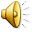 Qari mill-Evanġelju skont 
San Mark
Mk 3, 20-21.
R:/ Glorja lilek Mulej
F’dak iż-żmien Ġesù, mar 
id-dar, u l-kotra reġgħet inġemgħet, hekk li anqas biss setgħu jieklu.
Qrabatu, malli semgħu, 
ħarġu biex iżommuh,
għax qalu li tilef moħħu.
Il-Kelma tal-Mulej
R:/ Tifħir lilek Kristu